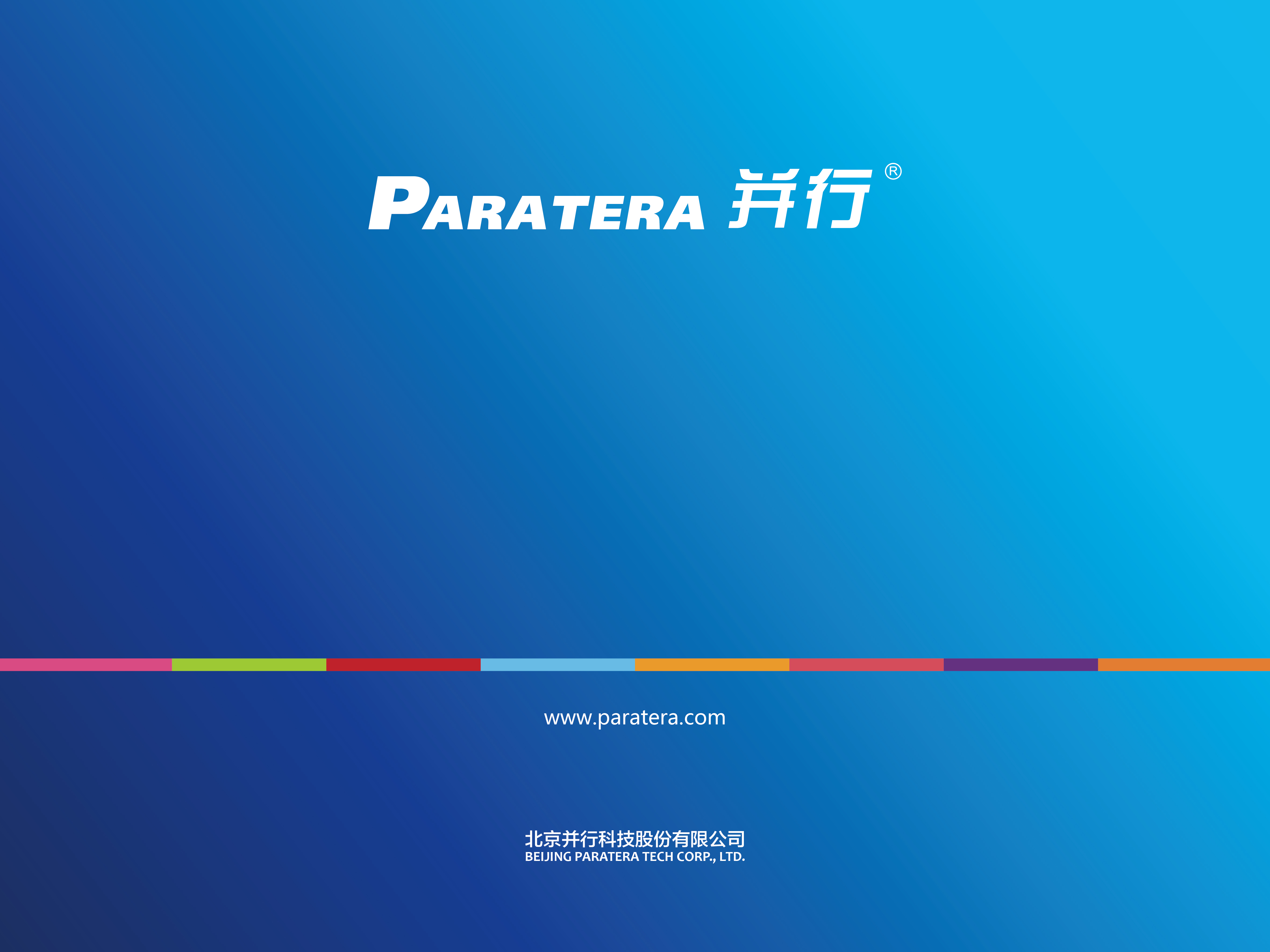 超算资源介绍
陆松
北京并行科技股份有限公司
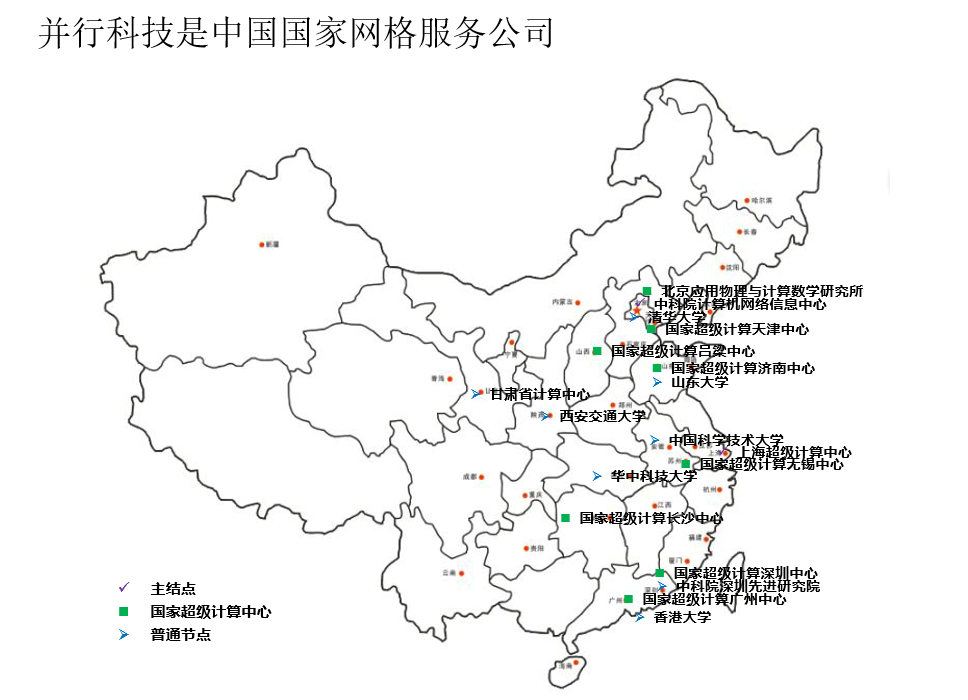 六个国家超级计算中心
1、天津中心（天河一号）
	2、深圳中心（曙光6000）
	3、长沙中心（天河一号）
	4、济南中心（神威蓝光）
	5、广州中心（天河二号）
	6、无锡中心（太湖之光）
4
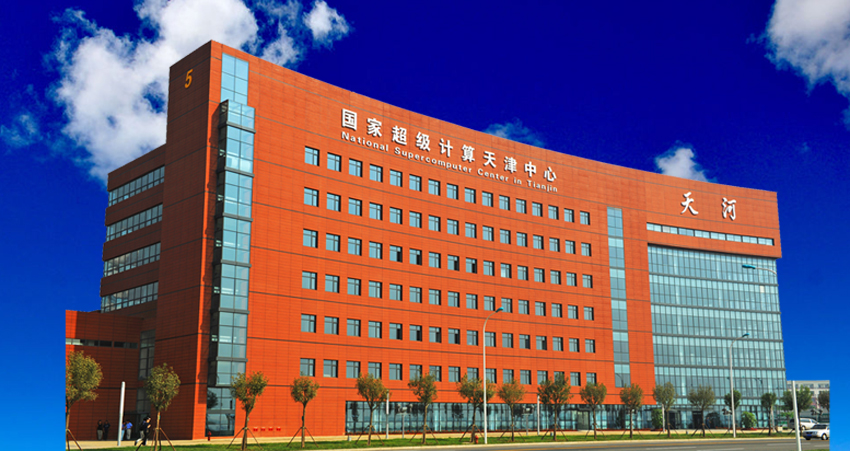 天津超算-天河一号
2009年5月成立
2010年11月，TOP500排名第一
构建有超算中心、云计算中心、电子政务中心和大数据研发环境
6
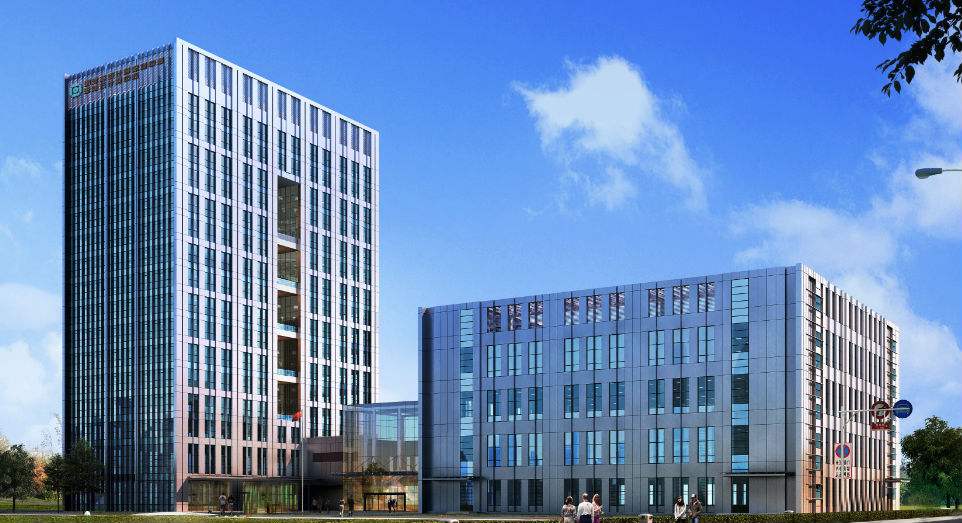 深圳超算-曙光6000
2010年5月，TOP500排名第二
承担各种大规模科学计算、工程计算任务及云计算服务
8
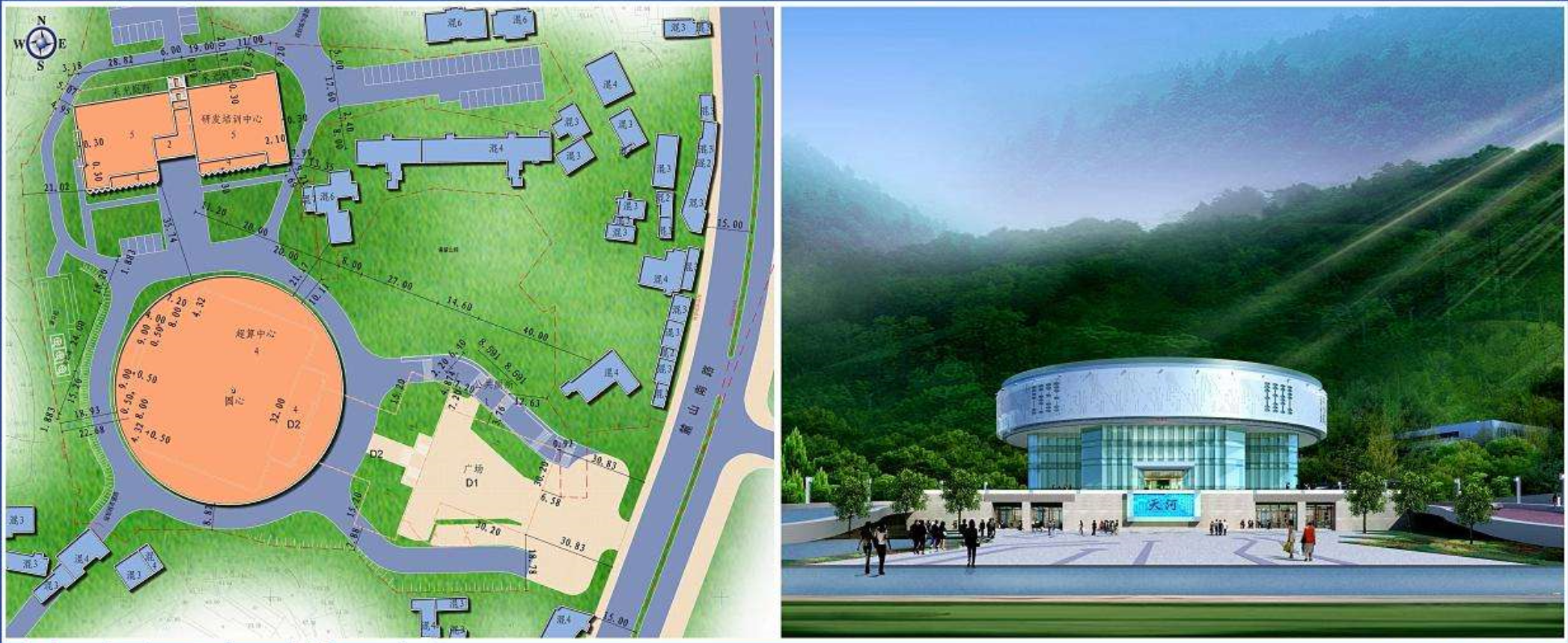 长沙超算-天河一号
2010年10月组建
提供高性能计算应用服务。建设重大科技服务平台、产业技术创新平台、人才聚集培养平台
10
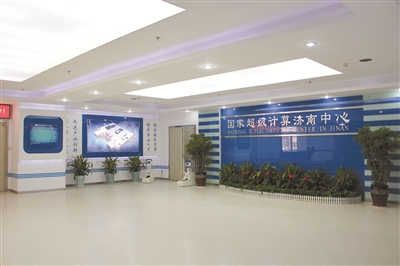 济南超算-神威蓝光
2011年3月启动建设
在海洋科学、信息安全、电子政务、气候气象、工业设计、生物信息、航空航天、智慧城市及科学计算等领域已形成一系列重大应用
12
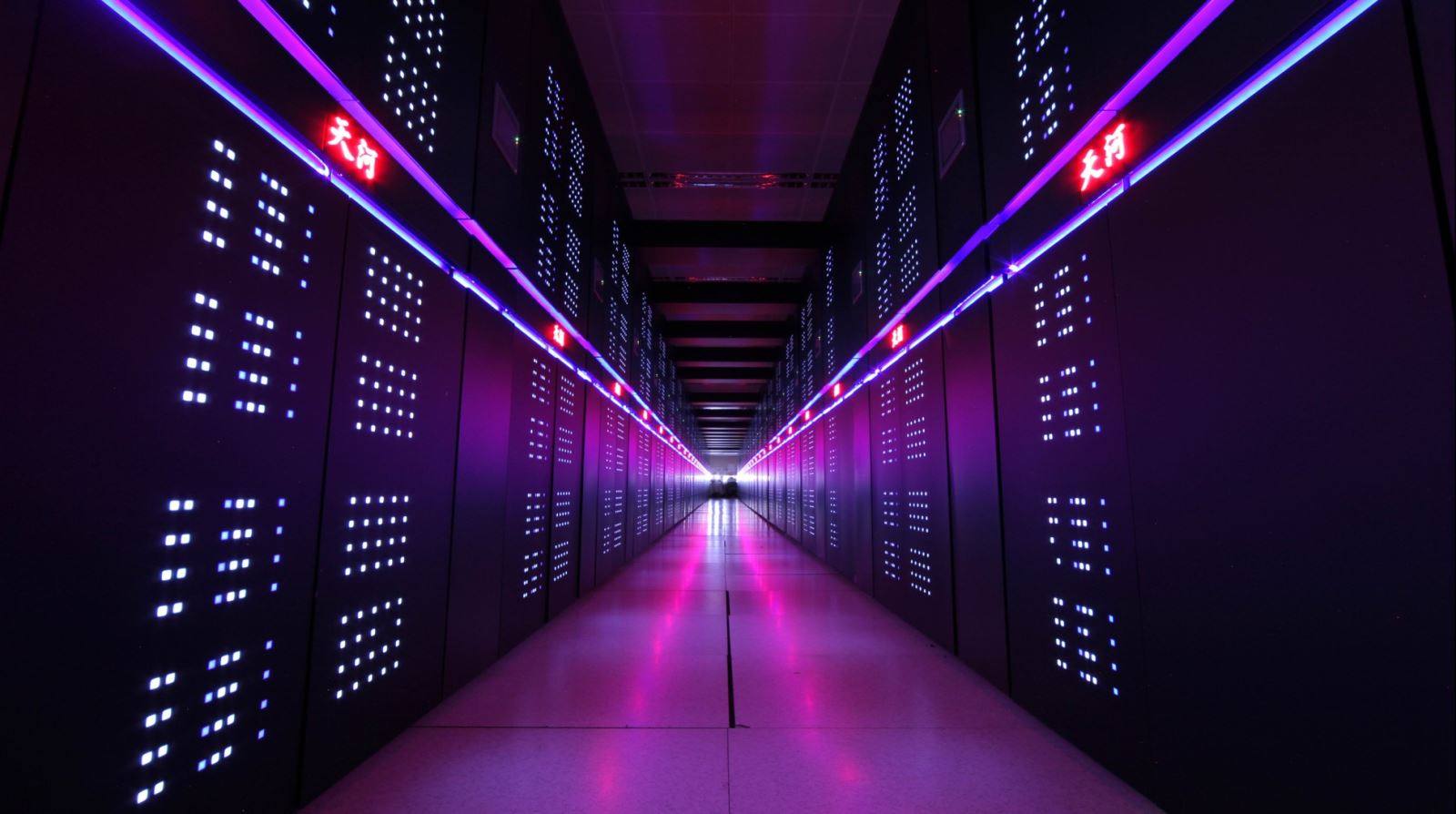 广州超算-天河二号
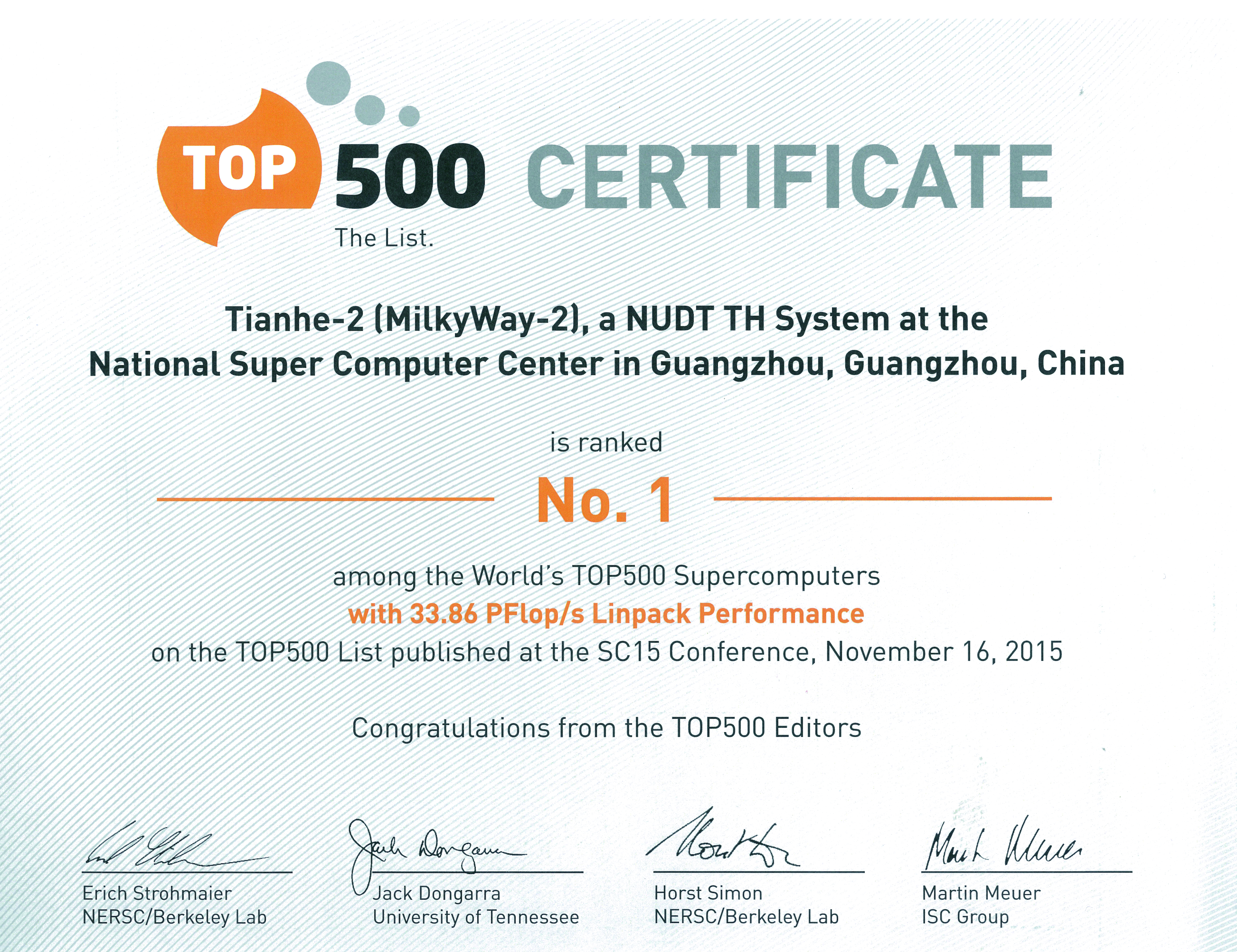 14
广州超算-天河二号
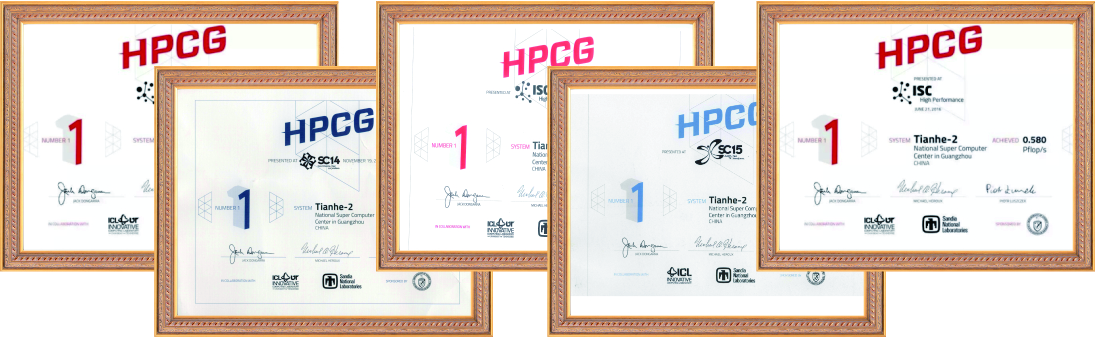 15
广州超算-天河二号
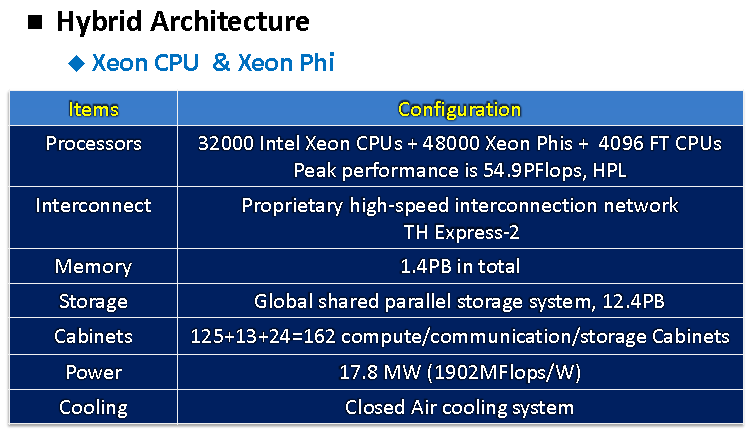 16
广州超算-天河二号
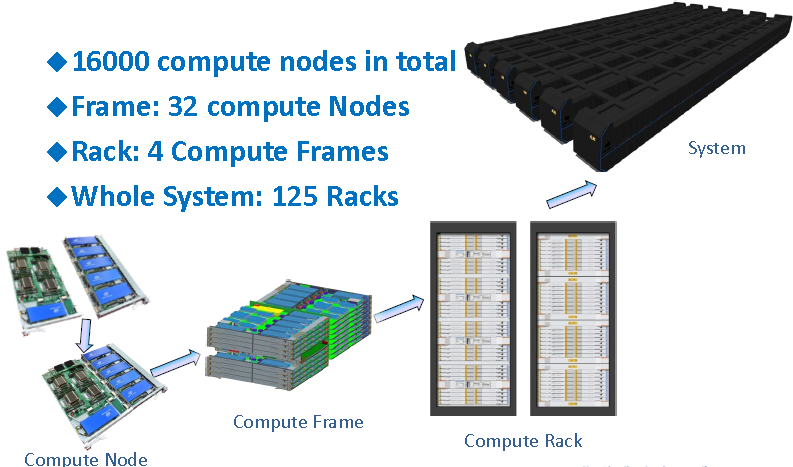 17
广州超算-天河二号
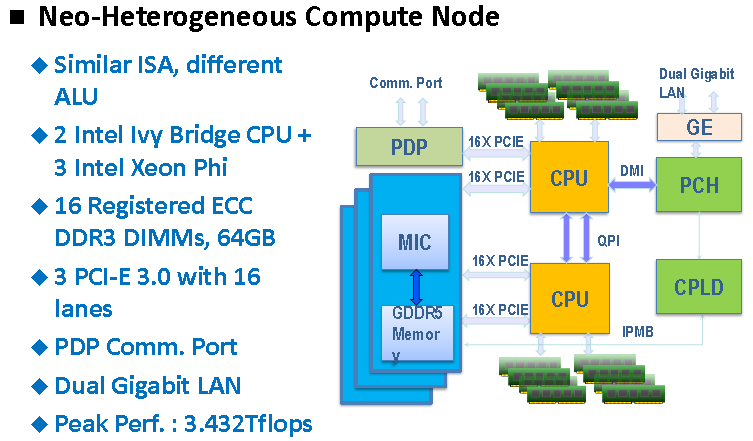 18
广州超算-天河二号
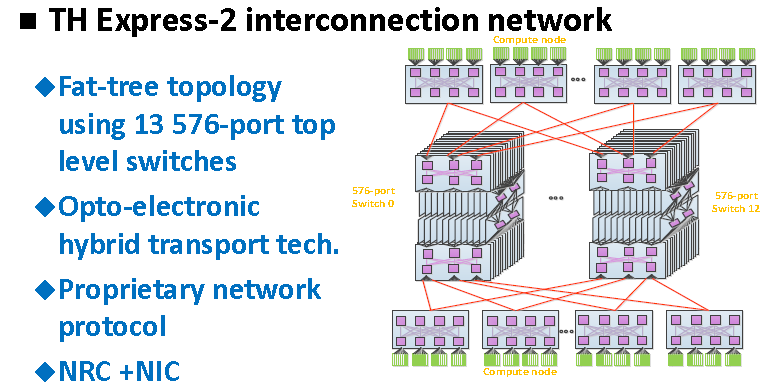 19
广州超算-天河二号
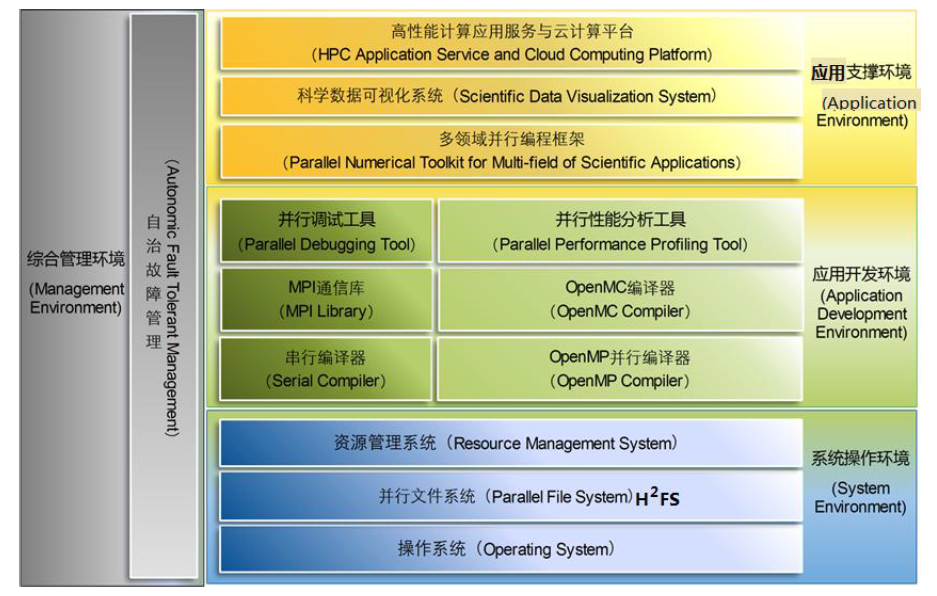 20
广州超算-天河二号
计算节点：
	2路Intel Xeon E5-2692 12C 2.2GHz v2  +  64G
 MIC节点：
	2路Intel Xeon E5-2692 12C 2.2GHz v2  +  64G
	+ Intel Xeon Phi 31S1P * 3
21
广州超算-天河二号
特殊节点：
	GPU节点：2路E5-2660 10C v3 + 2路k80 + 256G
	胖节点：8路E7-4850 14C v3 + 3T
				 8路E7-8867 16C v3 + 6T
22
广州超算-天河二号
商业软件：
23
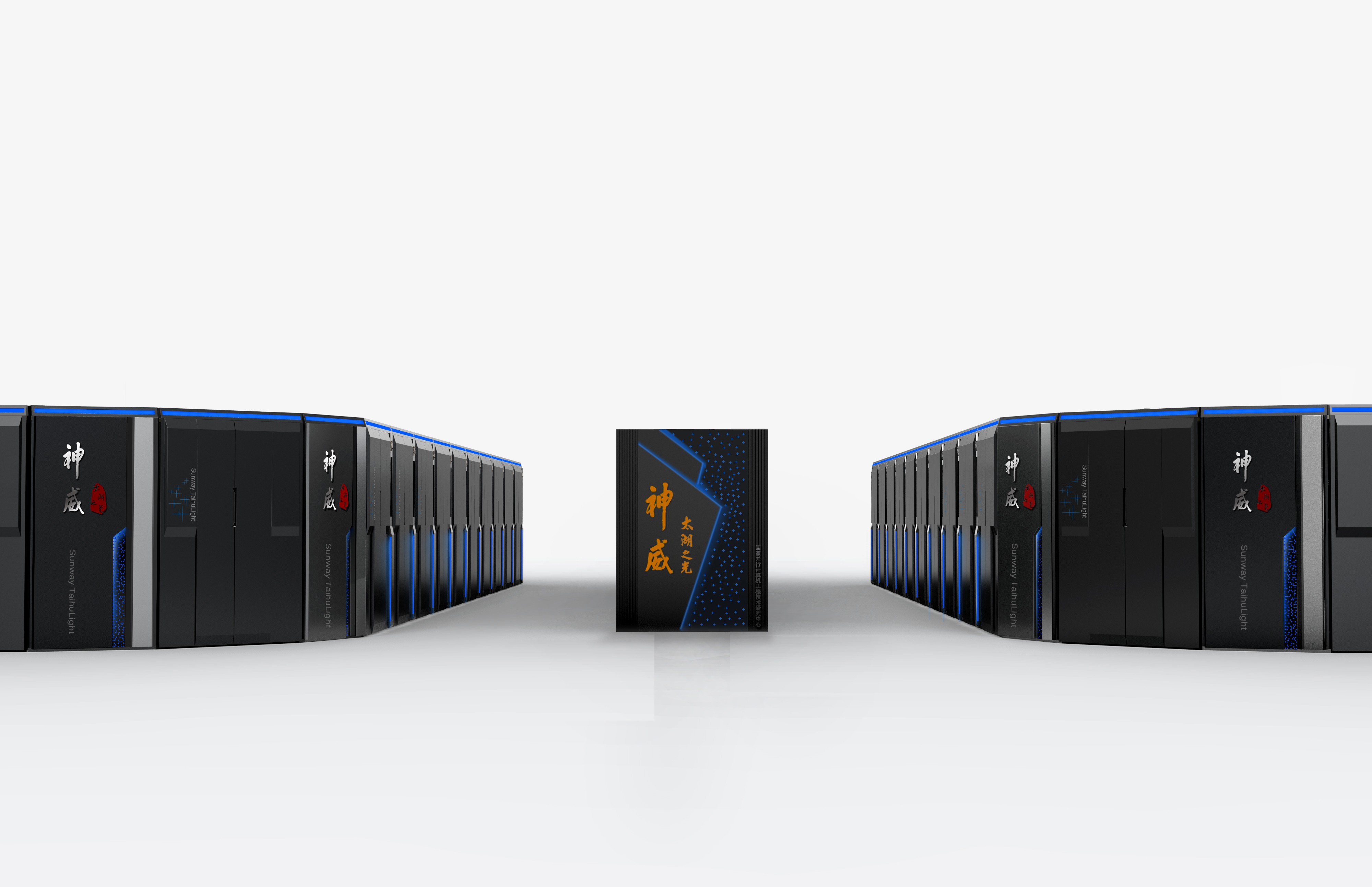 无锡超算-神威·太湖之光
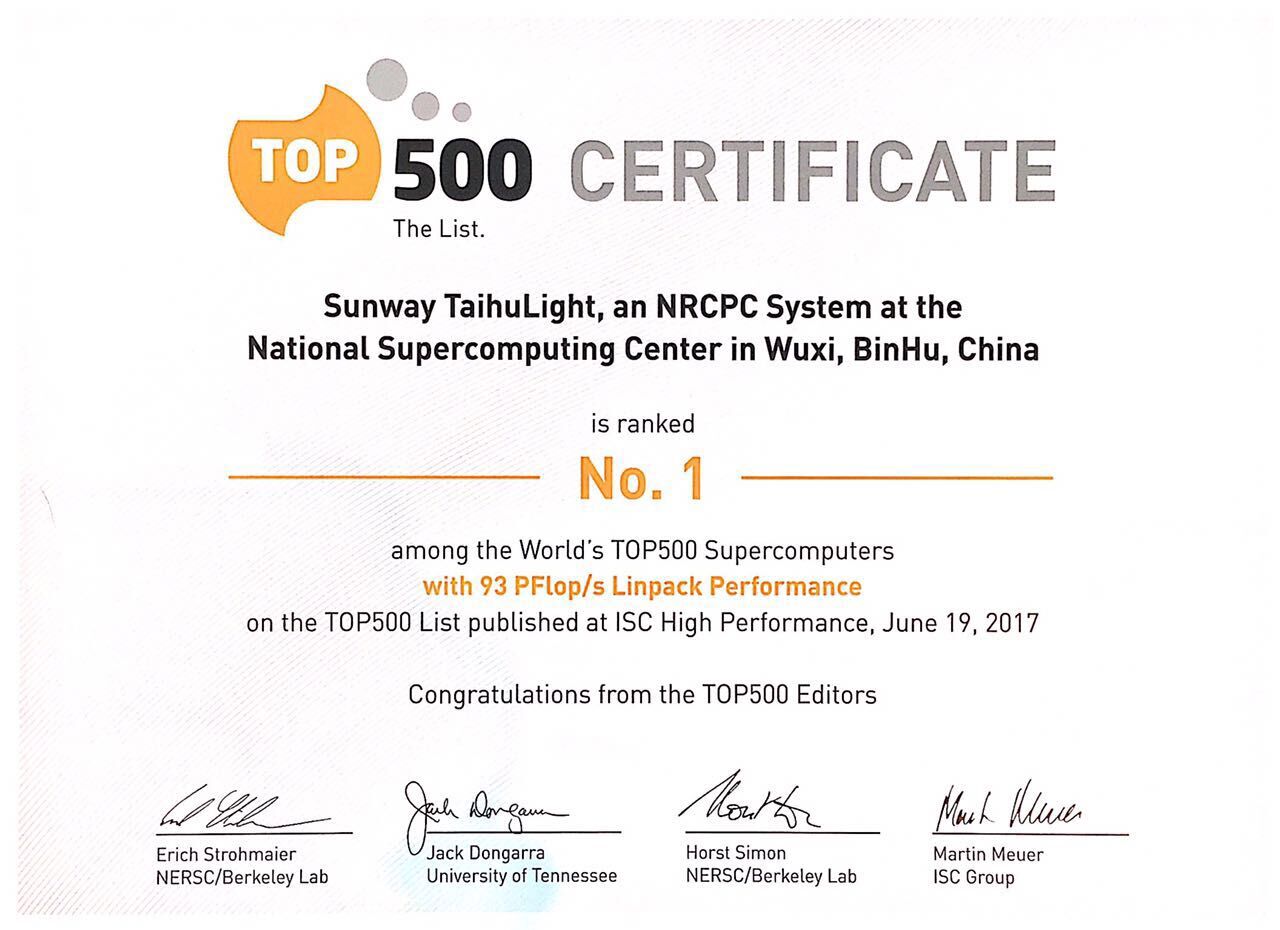 25
无锡超算-神威·太湖之光
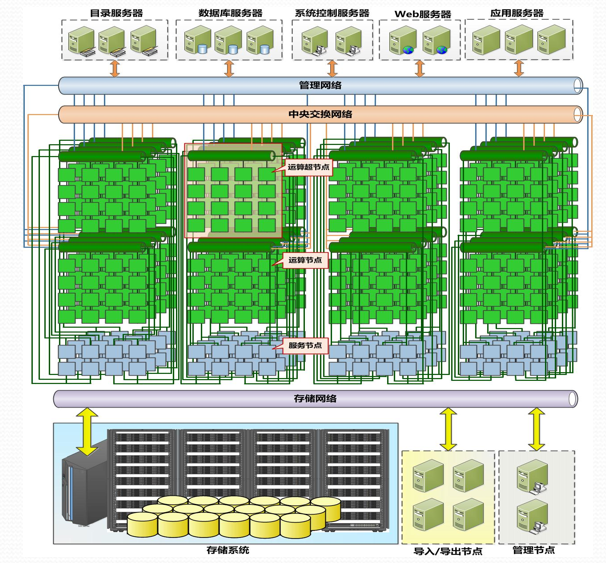 26
无锡超算-神威·太湖之光
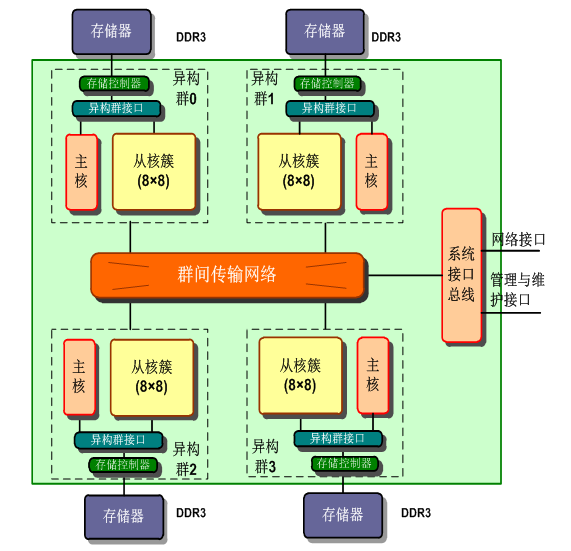 27
无锡超算-神威·太湖之光
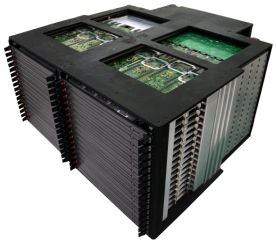 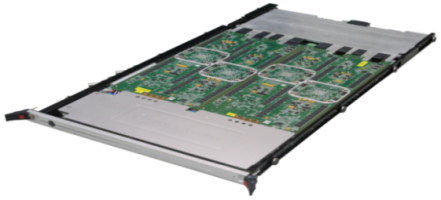 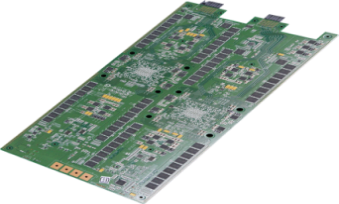 运算系统
125.436PFLOPS/1280TB
超节点
  811.008TFLOPS/8192GB
运算插件板25.344TFLOPS/256GB
众核处理器
3.168TFLOPS
运算节点板
 6.336TFLOPS/64GB
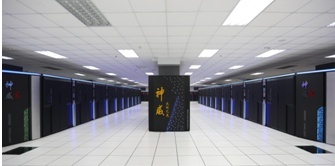 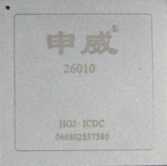 无锡超算-神威·太湖之光
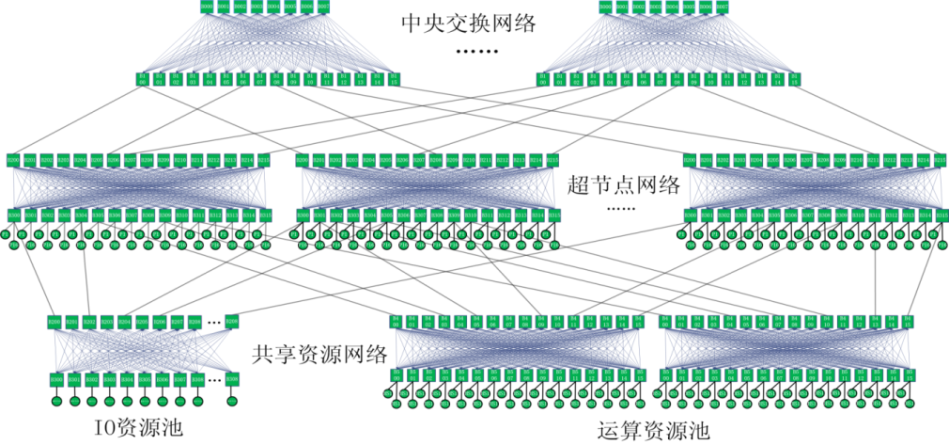 29
无锡超算-神威·太湖之光
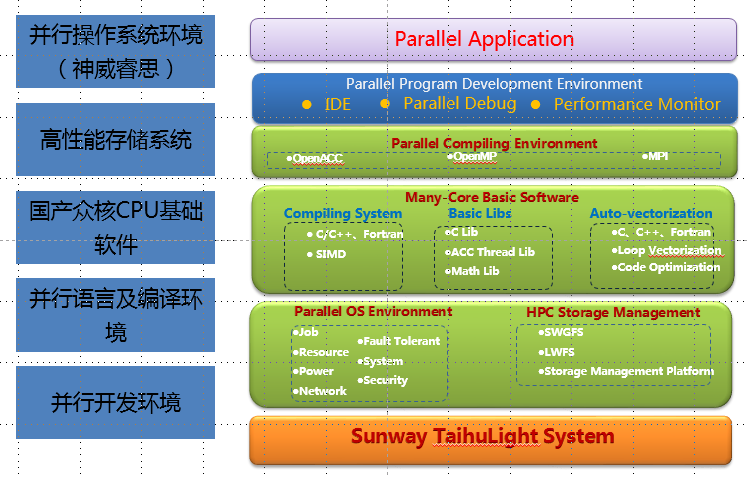 30
无锡超算-神威·太湖之光
国产资源：125P，申威26010
通用资源：1P、980节点（2路Intel(R) Xeon(R) E5-2680 12C v3 @ 2.50GHz ，128G内存）。
31
无锡超算-神威·太湖之光
特殊节点：
	胖节点：8路E7-8860 16C v3@2.2GHz + 1T
	GPU节点：2路E5-2630 8C v3@2.4GHz + K40m + 128G
32
无锡超算-神威·太湖之光
商业软件：
33
无锡超算-神威·太湖之光
国产平台软件：
34
其他各大超算资源配置
35
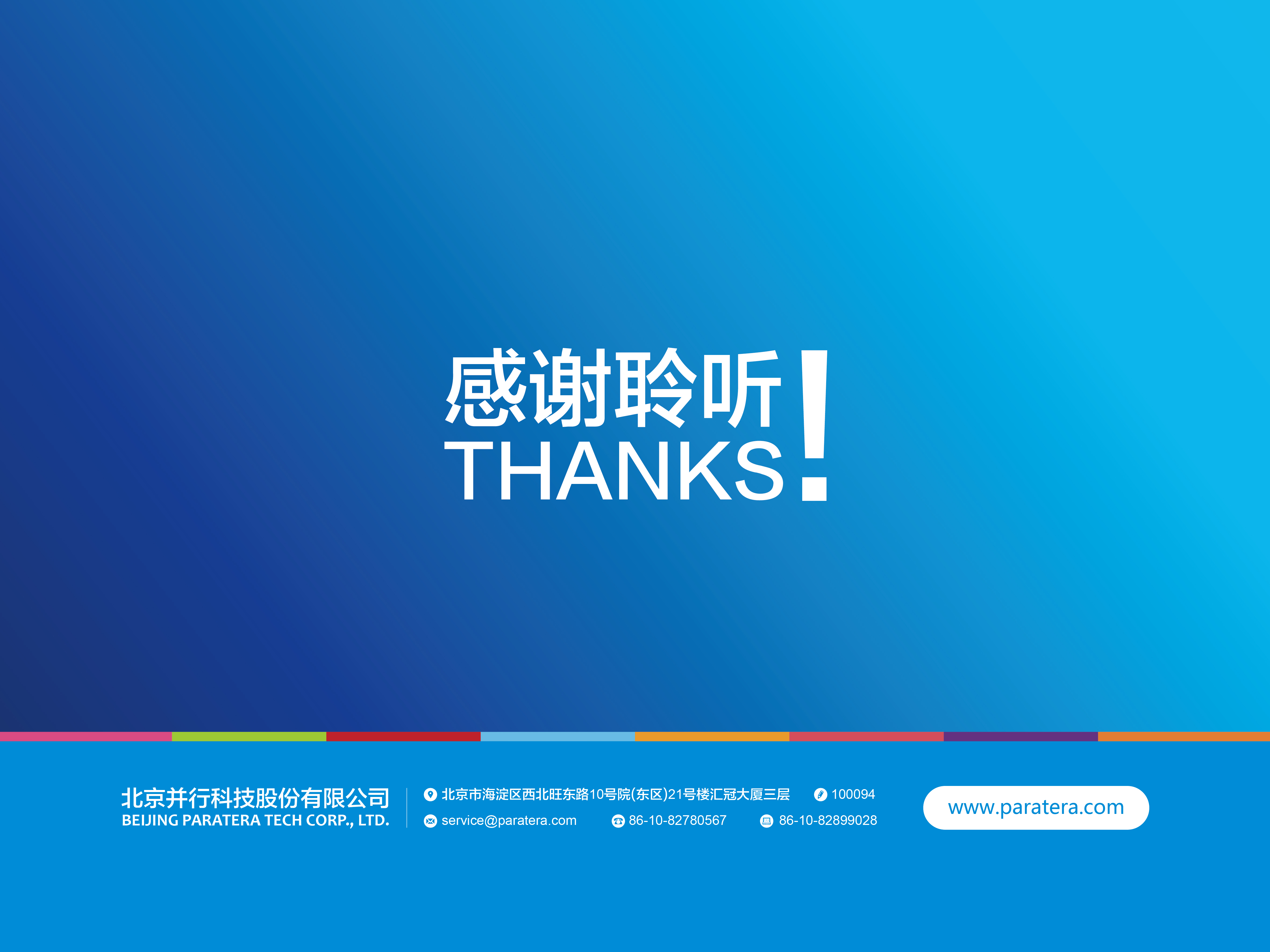 dyna -N 2 -n 48 i=input.k  memory=200m memory2=100m

设置的内存应大于模型所需内存，小于提交节点总内存。
memory为分配给头节点的内存，memory2为分配给所有节点的平均内存


重启动提交
    dyna -N 2 -n 48 r=d3dump01 memory=200m memory2=100m
36